Renewal, Expansion, and New Project Applications
August 14, 2024
FY24 NOFO
Agenda
Acronyms
Process – Dates, Availability of Applications, Review
Review Approach
Questions That Require Special Attention
Expansions
Ranking
NOFA – Notice of Funding Availability – the term HUD previously used for this process, and the term we use when doing procurements in CommBUYS
NOFO – Notice of Funding Opportunity – the term used to describe this funding process
PH-PSH – Permanent Housing – Permanent Supportive Housing (formerly referred to as Shelter Plus Care)
PH-RRH – Permanent Housing – Rapid Rehousing
TH-RRH – Joint Component Project, Transitional Housing  Rapid Rehousing
RRH – Rapid Rehousing
TH – Transitional Housing
Acronyms
EOHLC – Executive Office of Housing and Livable Communities (formerly DHCD)
ARD – Annual Renewal Demand (the amount we can apply for based upon our total renewals)
VSP – Victim Service Provider
VAWA – Violence Against Women Act and Violence Against Women Act Reauthorization Act
FMR – Fair Market Rent
BLI – Budget Line Item
PRA – Project-based Rental Assistance
SRA – Sponsor-based Rental Assistance
TRA – Tenant-based Rental Assistance
Acronyms
Process
All CoC information is available at  https://www.hud.gov/program_offices/comm_planning/coc/competition

Your Application will be available in eSnaps by Monday, August 19 -  if you have difficulty accessing it or do not have an eSnaps account, please contact Joanna at joanna.bowen@mass.gov or Desiree at desiree.lewis@mass.gov

Project Application Due Dates
September 13 First Draft of Applications	
September 27 Final Application with Attachments Due in esnaps
Challenges and Lessons Learned
What does the review include?
Each project application is assigned to a member of the EOHLC team.  When you have submitted your application in esnaps, let Desiree know and cc: Karen. Your team member will be notified that it is available.

	Your reviewer will look at the application as a whole, with special attention being paid to the questions identified later in this presentation. They will let you know if they have questions or comments. If updates are needed, they will send the application back to you. 

	Your reviewer can address questions related to your application content, but esnaps technical questions should go to Joanna and Desiree.
2A Subrecipients and Subrecipient Detail
	Is this current and correct?

3A Project Detail
	Confirm component type and PSH or RRH if a PH project
	Is the organization a VSP

3B Project Description
	Review the narrative to ensure you are describing the full project as it exists now. If it has changed over time, be certain that is reflected. The partners may have changed, there may have been amendments since inception, or other changes. The narrative description should include, but not be exclusive to, HUD funding. Include formal and informal collaborations and any special or unique targets.
Questions that need special  attention
3C  100% Dedicated or DedicatedPLUS
	If you are a DedicatedPLUS, or 100% Dedicated project, be sure 5A and 5B reflect that
4A  Supportive Services Screen
Be sure you are using the correct Provider type:
Applicant is the Commonwealth of Massachusetts
Subrecipient is the entity on Subrecipient Screen 2A
Partner is an organization with whom the subrecipient has a formal agreement or MOU
Non-Partner is an organization with whom you collaborate but don’t have a formal agreement or MOU

4B Housing Type and Location
           Please note this includes units supported only by CoC Program supportive housing service funds without CoC-funded leasing, rental assistance, or operating funds.
Questions that need special attention
5A Persons and Households
 	Carefully review the table in the renewal instructions to be sure this response is correct.

 5B Program Participants
	Again, please carefully review the tables and guidance in the renewal instructions to ensure this is correct. 5A and 5B must agree.
Questions that need special attention
6A Funding Request and 6E Summary Request
This budget should be for one year only
You can move up to 10% from one budget line item (BLI) to fund the new VAWA eligible costs  which are listed in the renewal application instructions
You can move up to 10% of funds from one approved eligible activity to another. You can create a new BLI if needed, but the shift cannot be more than 10%.
The Admin amount should reflect the full amount, not the ½ retained
Questions that need special attention
6B Leased Units Budget 
The units must correlate to 5A
6C Rental Assistance Budget 
Confirm the unit sizes and correct FMR 
The units must correlate to 5A
Ensure the correct type of rental assistance is listed – PRA, SRA, TRA
Questions that need special attention
Expansion and New Project Instructions
Ranking Tool
Separate tools for each component – PSH, RRH, TH, SSO, and TH-RRH
Bonus Points Available for
Housing First
Subrecipient contributions to committees
100% of beds dedicated to CH and/or DedicatedPLUS
Units are already secured in new projects and expansions

Penalties
Application submitted late
Billings submitted late
Failure to use the CE System
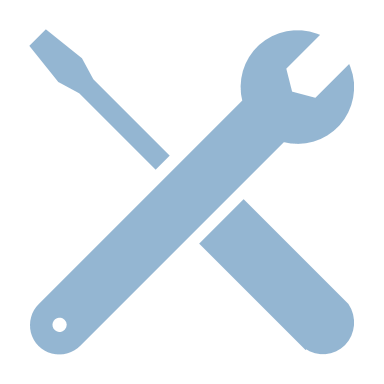 Instructions for submitting Equity and PLEE Documentation
Please send your documentation to Desiree at Desiree.Lewis@mass.gov
She will confirm receipt of your documentation and forward it to the project reviewer
Unless your reviewer indicates they need more/different documentation, it is deemed acceptable for the full points on the ranking tool
Equity  Attachments
Have project staff participated in diversity, equity, and inclusion training in the last 18 months?
Examples of appropriate documentation – only one is necessary  - let us know if you have something different you’d like considered.

Agenda from training including date
Attendee listing including date, location, and agenda
An email or other communication after the event with the results of satisfaction surveys
2) Is DEI a component in staff and program evaluations?
	
Examples of appropriate documentation – only one is necessary – let us know if you have something different you’d like considered.

The form used for staff evaluations (blank or redacted)
Staff policies and procedures handbook page referencing DEI
PLEE Involvement  Attachments
Are Persons with Lived Experience and Expertise of Homelessness (PLEE) decision-making partners in your organization? 
Examples of appropriate documentation – only one is necessary  - let us know if you have something different you’d like considered.

Policies and procedures or Governance documentation 
Committee structure documentation including voting requirements and attendance 
A letter from your PLEE Committee indicating they consider themselves decision-making partners, signed by each member of the committee